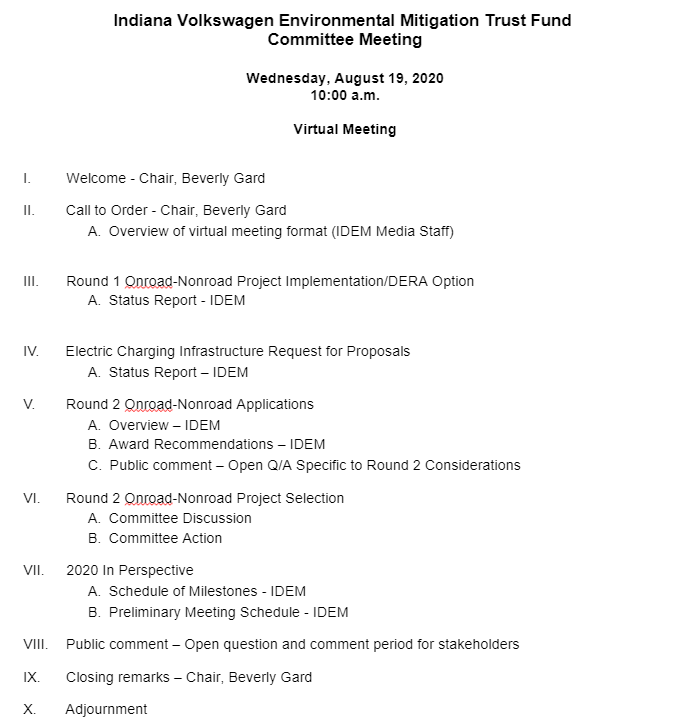 Indiana Volkswagen Environmental
Mitigation Trust Program

Program Updates and Round 2 Onroad and Nonroad Applications, Considerations, Recommendations,
and Program Next Steps
August 19, 2020
Round 1
Onroad/Nonroad and DERA Option Update
3
Round 1 Notable Updates
4
[Speaker Notes: After this slide:  IDEM will bring updated financials for all VW groups to the next meeting of the VW Committee in preparation for Round 3 funding programs.]
Electric Vehicle Charging Stations
Request for Proposals Update
5
EV Charging Network Notable Updates
Statewide Charging Network Request for Proposals (RFP) was posted on July 15
Dozens of good questions have been raised since the posting of the RFP
Frequently asked questions (FAQs) document posted on July 28 in response to questions posed to that date
Over a dozen more good questions are ready to post in an upcoming FAQs document
Some example questions raised to date:
Can a 3rd party assume the applicant role?
Does IDEM or the state have a preferred technology vendor?
Can reimbursements be requested prior to project completion?
Will the program fund equipment not publicly available?
How long must we own the equipment?
For Level 2 locations, do I have to install two (2) connectors?
Can we use this program to pay for our electric school bus charging?
6
[Speaker Notes: Include in the Some Example Questions sections the answers to the questions also:
1)  Yes, 3rd party can apply on behalf of another but cannot be the Grantee unless they will own and operate the equipment.
2)  No. IDEM defers to the expertise of applicants and their preferred vendors on the most appropriate technology for their particular location. 
3)  Requests for reimbursement can be submitted after a project is fully complete and operational.  No reimbursement requests will be processed prior to the project being fully complete and the charging stations placed into service.
4)  No.  This program will only fund charging station projects that are publicly visible, accessible and available for use by any EV owner.
5)  The Grant Agreement will require awardee to own, operate and maintain the equipment for no less than 5 years.
6)  All L2 charging stations must have at least two (2) J1772 charging connectors to allow the ability to charge two vehicles at once or provide redundancy in case one connection is down.
7)  No.  This program will only fund light-duty electric vehicle charging equipment that is publicly available.  School buses are not light-duty and the charging equipment would likely be behind closed gates and not publicly available.]
Round 2
Onroad-Nonroad Applications
7
Overview of Applications and Quantitative Scoring
COVID-19 economics impacted the number and overall quality of applications received in Round 2
31 applications received
3 electric school bus applications for 5 buses
14 nonelectric school bus applications for 137 buses
13 onroad vehicle applications for 56 vehicles
1 nonroad equipment and vehicle application for 30 pieces of ground support equipment
Each application reviewed for eligibility
3 onroad applications were found ineligible
1 nonroad application was found ineligible
Eligible applications were broken down into 3 groups (electric school bus, nonelectric school bus, and onroad vehicles) for scoring comparisons
Each application’s cost effectiveness and total NOx emission reductions were calculated using U.S. EPA’s Diesel Emission Quantifier
Each application was scored using VW Committee-approved criteria
8
Qualitative Considerations
of Eligible Applications
Geographic balance
Reasonable statewide distribution of applicants (lacking Southwest Indiana)
NOx reductions in areas of air quality concern and sensitive populations
Majority of projects are in areas with larger air quality concern and sensitive populations
Fuel-type balance in 194 vehicles/engines
19 diesel, 37 compressed natural gas (CNG), 123 liquefied petroleum gas (Propane), 14 all-electric
Vehicle type balance
School bus, transit bus, refuse hauler and municipal trucks
9
General Award Considerations
A cap of $800,000 per award was applied due to the lower than expected number of applications received and the desire to retain funds for high quality projects in later rounds
Nonroad funding group received 1 application, but was found ineligible
Electric school buses, nonelectric school buses, and onroad vehicles were underfunded for the limited applications received
Overall, IDEM received eligible applications totaling $12.5 million for the $9.83 million allocated to Round 2
Options presented in the following slides are not meant to imply other options do not exist
The average total score for all eligible applications was used to determine where to draw the line for funding recommendations for Round 2 (average was 62)
10
[Speaker Notes: ** HOLD THIS:  Round 1 had an average of 39 and we awarded all the way down to 37 points.]
Electric School Bus
Considerations and Award Recommendation
Recommending Monroe County and Crown Point Schools for award based on above average scores
If Monroe County can accommodate an award of $535,253 for two (2) electric school buses, proceed as above; if not, award Monroe County $327,968 for one (1) bus and roll remaining $207,285 to Round 3
11
[Speaker Notes: ** Delphi core of 50 and overall rank of 22 (driven by NAAQS sensitive area (8 out of 15), Sensitive Pops (1 out of 10) - Location driven]
Nonelectric School Bus
Considerations and Award Recommendation
[Speaker Notes: ** Lakeland Schools score of 58 and overall rank of 19 (driven by NOx Reduction (3 out of 15), NAAQS area (8 out of 15), Sensitive Pops (2 out of 10)
** Danville Schools score of 49 and overall rank of 23 (driven by Cost Effectiveness (10 our of 25), Total NOx Reduction (3 out of 15), Sensitive Pops (6 out of 10)
** Zionsville Schools score of 48 and overall rank of 24 (driven by Cost Effectiveness (10 our of 25), Total NOx Reduction (3 out of 15), Sensitive Pops (5 out of 10)
** Clarksville Schools score of 41 and overall rank of 25 (driven by Total NOx Reduction (0 out of 15), Sensitive Pops (6 out of 10), and Transformational Potential (0 out of 15)]
Nonelectric School Bus
Considerations and Award Recommendation (cont.)
Considerations and Recommendations from Previous Slide:
To more equitably spread opportunity for funding, limit the number of buses (not dollars) to 10 per applicant
Recommending 10 of the 14 applicants for award as they scored above average
Awarding above average nonelectric school bus projects requires an additional $571,707 of funding which can be from Round 2 nonroad allotment
13
Onroad Vehicles
Considerations and Award Recommendation
14
[Speaker Notes: ** Ball State score of 52 and overall rank of 20 (driven by Cost Effectiveness (10 out of 25), Total NOx Reduction (6 out of 15), NAAQS area (8 out of 15)
** Weetz score of 51 and overall rank of 21 (driven by Cost Effectiveness (5 out of 25), Total NOx Reduction (3 out of 15)
** City of Fort Wayne score of 39 and overall rank of 26 (driven by Cost Effectiveness (0 out of 25), Total NOx Reduction (0 out of 15)]
Onroad Vehicles
Considerations and Award Recommendation
Onroad Considerations from Current and Previous Slides:
To more equitably spread opportunity for funding, limit the maximum award to $800,000 per applicant
Recommending 5 of the 10 applicants for award as they scored at-or-above average
Awarding above average onroad vehicle projects leaves $1,714,941 available for quality projects in future rounds hopefully not impacted by COVID-19 economics
15
[Speaker Notes: ** Total Disposal score of 60 and overall rank of 18 (driven by NOx Reduction (6 out of 15), Transformational Potential (5 out of 15 with renewable diesel fuel)
** City of Lafayette score of 36 and overall rank of 27 (driven by Cost Effectiveness (10 out of 25), Total NOx Reduction (0 out of 15), Transformational Potential (0 out of 15)]
Nonroad Equipment and Vehicles
Considerations and Award Recommendation
One (1) quality application was received for 30 pieces of ground support equipment to transition them from diesel-powered to electric-powered alternatives
This project was found ineligible due to a contingent funding requirement and an inability to complete the project by the required date of December 2021
After borrowing $571,707 for nonelectric school bus projects as described above, $2,158,293 will be available for quality projects in future rounds hopefully not impacted by COVID-19 economics
16
Round 2 Post-Award Financials
17
Round 2 Post-Award
Vehicle and Fuel Breakdown
18
Opportunity for Committee to Seek Input or Clarification from Applicants Present
19
Committee Discussion and
Award Recommendations
20
Committee Action
on Recommended Awards
21
2020 in Perspective
22
2020
Schedule of Milestones​
2020
Preliminary Meeting Schedule​
Public Comments
25
For More Information
Indiana Volkswagen Mitigation Trust Program website:www.idem.IN.gov/vwtrust

For program assistance:Shawn Seals
Senior Environmental Manager
IDEM – Office of Air Quality
(317) 233-0425SSeals@idem.IN.gov
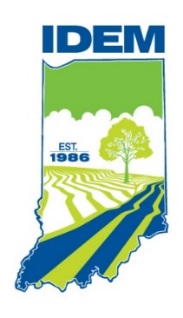